Hoja-Papel A4/Carta
Etiqueta Para Duvalín
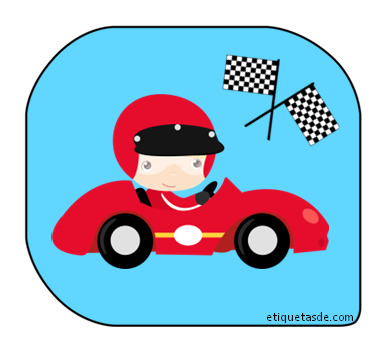 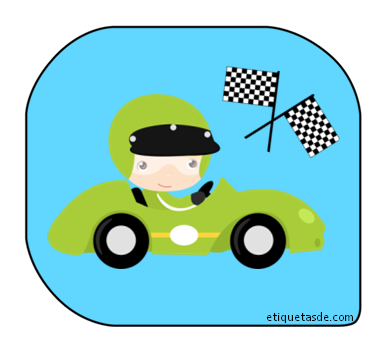 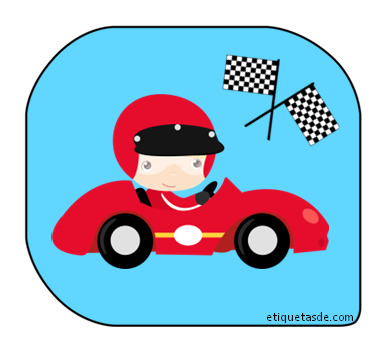 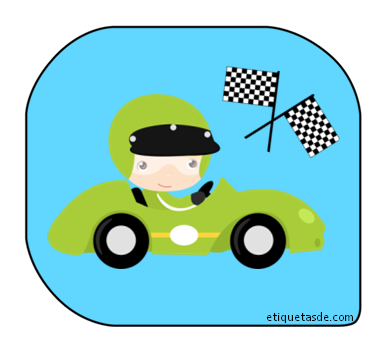 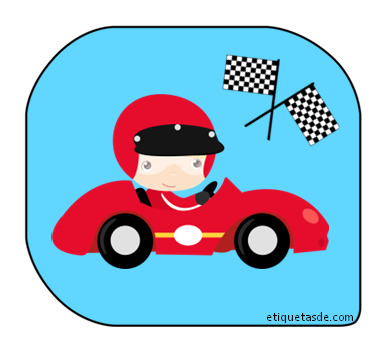 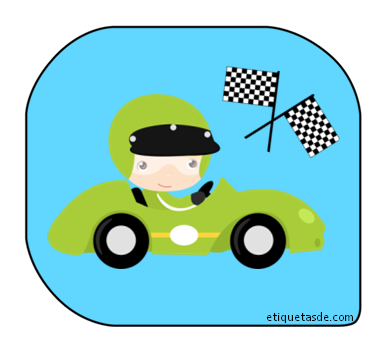 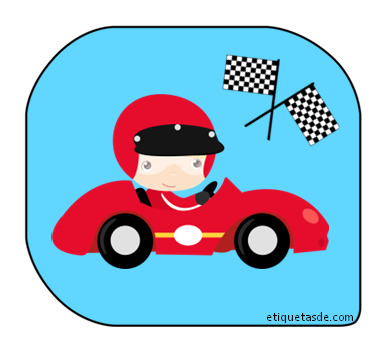 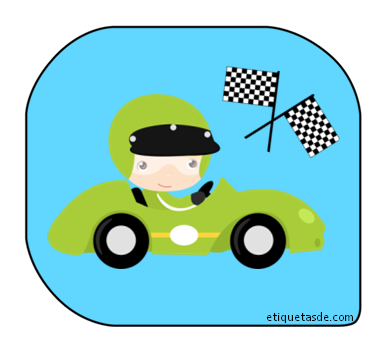 etiquetasde.com